Pengenalan Adobe Flash Part 2  “Membuat goal Cantik”
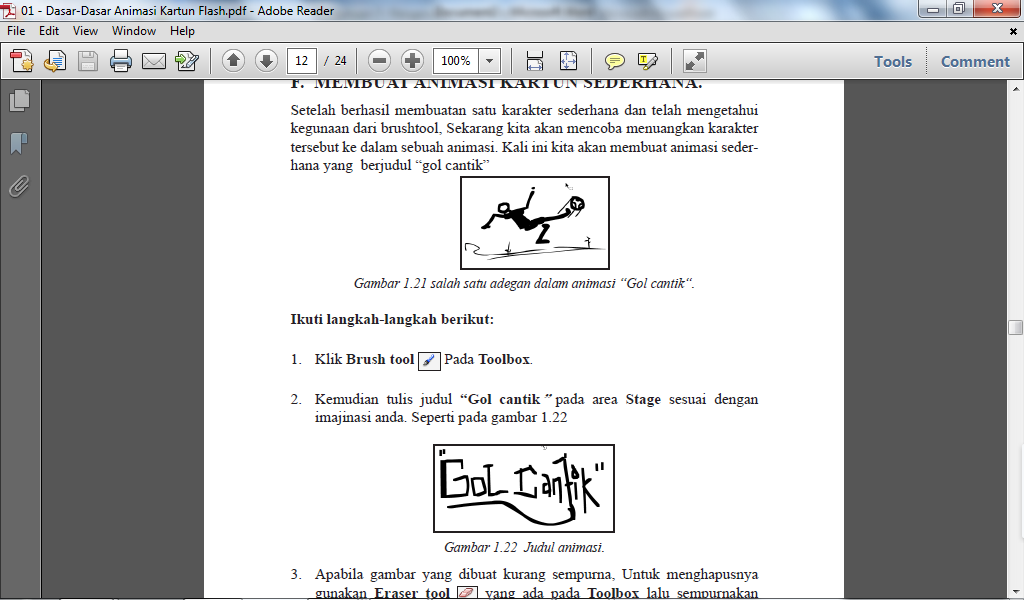 Noni Agustina
Prosedur
Latihan membuat “goal cantik” dengan mengikuti langkah-langkah di handout yang telah diberikan
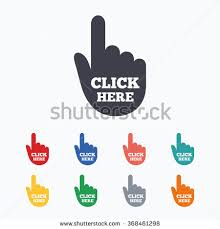 Lampiran Handout
DAFTAR PUSTAKA
Suhendi, Edi. 2009. Kreasi dengan adobe flash profesional. Bandung: Yrama Widya

Sudirman. E-Trik Flash MX 2004. Dasar-dasar animasi kartun flash. Maxicom